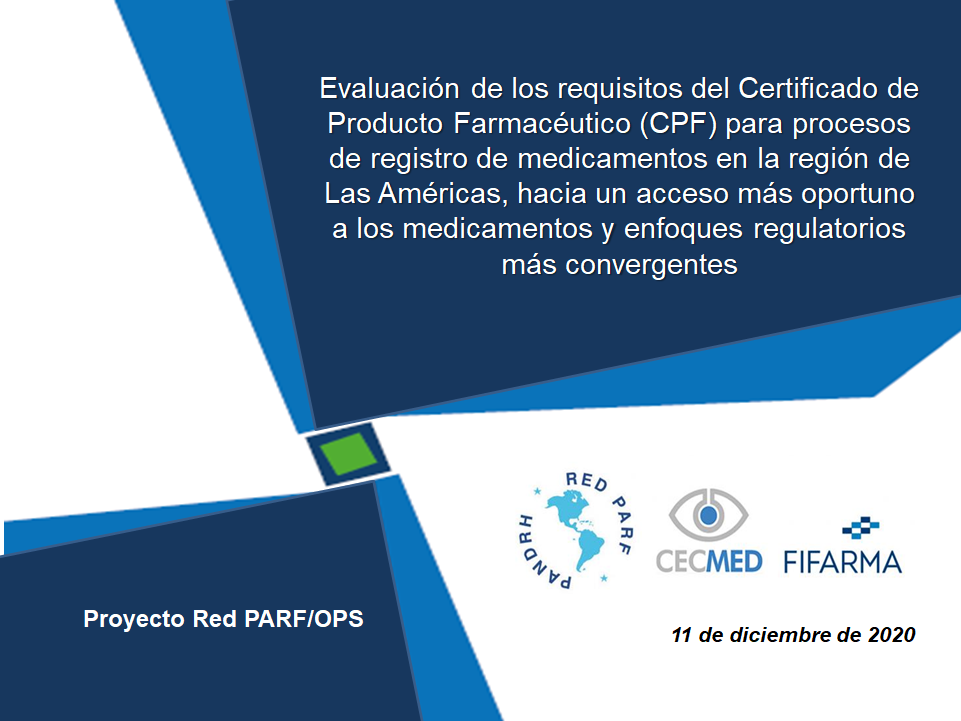 Proyecto Evaluación de los requisitos del Certificado de Producto Farmacéutico (CPF)
Antecedentes
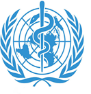 Revisiones del Esquema
WHA 41.18
WHA 50.3
WHA 22.50
1992
1975
1988
1997
1969
WHA 45.19
WHA 28.65
Proyecto Evaluación de los requisitos del Certificado de Producto Farmacéutico (CPF)
Antecedentes
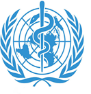 Otras acciones para actualizar el Esquema OMS
55 CEPF OMS
Aprobación
52 CEPF OMS
Revisión
42 CEPF OMS
Revisión
P&R
2007
2008
2020
2018
2017
2015
2010
43 CEPF OMS
Revisión P&R
Consulta
P&R
Proyecto Evaluación de los requisitos del Certificado de Producto Farmacéutico (CPF)
Objetivos
Caracterizar los requisitos normativos y las prácticas con el empleo del CPF en nuestros países para los procesos de registro e identificar tendencias
Etapas generales ejecutadas
1
2019-20
2017
2018
Examinar oportunidades de mejora para facilitar el acceso más oportuno a los medicamentos y enfoques reguladores más convergentes
2
Encuesta
Análisis de Resultados/
Informe
Aprobación
Herramienta de Recolección de Datos
Encuesta con 10 secciones y 58 preguntas, para el diagnóstico en la región de aspectos clave/obstáculos ya identificados para el acceso de medicamentos en el contexto global
Impacto de cancelación del registro en el país emisor sobre el receptor del CPF
Solicitudes de Registro
Solicitudes de Renovación
Informaciones relevantes:  
capacitación; 
eCPF; 
legalización; 
validez; 
derechos de solicitud; 
requisitos según producto
Solicitudes de Modificación
Contenido del CPF solicitado
Evaluación del CPF solicitado
Características de los CPF emitidos
Concepto de País de Origen
Estudio anterior: “Comparación de conceptos y reglas para CPF, país de origen y país de referencia en América Latina”. SINDUSFARMA Working Group. Regulatory Latam, No. 1, Nov., 2017
Participantes en el estudio: ARN e Industria Farmacéutica
HEALTH CANADA
FDA
CERIBBEAN REGULATORY SYSTEM
MINISTERIO DE SALUD
COFEPRIS/
AMIIF
CECMED
FEDEFARMA
MINISTERIO DE SALUD
MINISTERIO DE SALUD
MINISTERIO DE SALUD
FDD/
ROCHE
DNM/ FEDEFARMA
INH/
CEFA
27 Países
24 ARN 
8 Asociaciones Farmacéuticas
2 Compañías Farmacéuticas
DRPIS/ FEDEFARMA
INVIMA/
AFIDRO
MINISTERIO DE SALUD
ARSA/
FEDEFARMA
BAYER
ANVISA/
INTERFARMA
AGEMED/
BAYER
ARCSA
/IFI
DNFD/ FEDEFARMA
8 ARN de Referencia (ARNr)
1 Iniciativa de Armonización Regional –Centroamérica-
1 Sistema Regulador -Sistema Regulador del Caribe (CRS)-
ISP
ANMAT/
CAEME
DIGEMID/ ALAFARPE
BAYER
Características de la Región
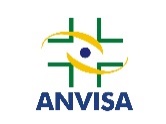 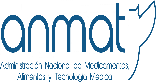 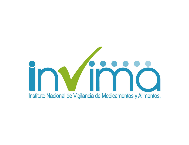 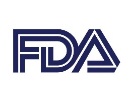 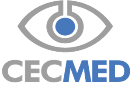 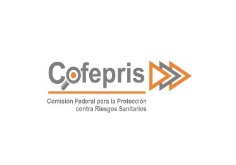 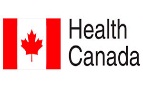 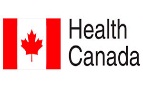 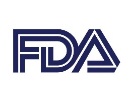 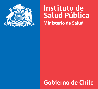 Tendencias de Requerimientos/Prácticas Regionales
Sección 1: Sometimiento de las solicitudes de registro
Obligatorio el registro previo del producto y la declaración de esto en el CPF. No se requiere que sea registrado en el País de Origen
Se acepta el CPF del país que otorgó el registro basado en la inspección de las Buenas Prácticas de Manufactura realizada por otra ARN (tercera ARN)
Se requiere el CPF emitido por la ARN del país de procedencia. No se requiere que sea de  países de alta vigilancia
05
01
03
02
04
El concepto de País de Origen es para el país donde se ubica el sitio de fabricación del producto terminado
Se acepta el CPF emitido por la ARN que registró el producto, aunque no sea la del país de origen
Tendencias de Requerimientos/Prácticas Regionales
Sección 1: Sometimiento de las solicitudes de registro
La presentación del CPF no implica reducción de la información o simplificación del expediente de solicitud
Se admite la sustitución del CPF por otro documento
La presentación del CPF no implica empleo de vías ágiles o aceleradas para el registro
Solicitado el CPF en el momento de la solicitud inicial
12 países con vías ágiles y documentación simplificada, para productos aprobados por autoridades ¨exigentes¨ (EMA, FDA, HC). Cierto recono-cimiento para los registrados por las ARNr
Se realiza la evaluación completa de las solicitudes de registro, aunque se reciba el CPF
Tendencias de Requerimientos/Prácticas Regionales
Sección 2. Características del sometimiento de solicitudes de renovación
Sección 3. Características del sometimiento de solicitudes de cambios post aprobación
Cuando existe la renovación del registro, se solicita el CPF con los mismos requisitos de la inscripción, sin que sea emitido por la misma ARN
Donde está establecida la aprobación de modificaciones del registro, se solicita CPF para todos los cambios con los mismos requisitos de la inscripción
El CPF debe ser emitido por la misma ARN que emitió el de la inscripción
Se requiere información del estado de la comercialización del producto en el CPF
Tendencias de Requerimientos/Prácticas Regionales
Sección 4. Características del Formulario/contenido del CPF
Se requiere incluir información en el CPF sobre:

  estado de comercialización del producto;
  diluente cuando aplica  y;
todos los centros de fabricación involucrados en la producción a   granel, empaque primario, embalaje y liberación final.
No se requiere adjuntar al CPF información para el paciente ni para los profesionales de salud.
Tendencias de Requerimientos/Prácticas Regionales
Sección 5. Características de la Evaluación del CPF por la ARN
Todas las ARN realizan la evaluación del CPF, generalmente con el respaldo de su legislación nacional. Como resultado tienen experiencia con acciones de rechazos totales o parciales y pedidos de información adicional por datos omitidos; 

Toda la información contenida en las secciones del CPF se consideran relevantes para determinar las características futuras del registro del medicamento;

Sin consideraciones particulares de evaluación para el tiempo en el mercado declarado;

Se reconoce la certificación de Buenas Prácticas de Manufactura del sitio de fabricación del producto, cuando se declara en el CPF.
Tendencias de Requerimientos/Prácticas Regionales
Sección 6. Evaluación del registro previo en el país de origen
Todas las ARN informaron evaluar el registro previo declarado en el CPF mayormente respaldadas por la legislación;


Se solicita información adicional cuando el producto está registrado/aprobado en el país de origen, pero no se comercializa en dicho país;


En otros apartados no fue posible establecer tendencias por  falta de consistencia en las respuestas.
Tendencias de Requerimientos/Prácticas Regionales
Sección 7.  Consecuencias de la cancelación/suspensión del registro en el del país emisor del CPF
Sección 8. Características del Estado de la comercialización del producto en el  país emisor del CPF
El titular debe informar a la ARN receptora la suspensión y cancelación del registro en el país emisor del CPF, conforme la legislación nacional
No se requiere comer-cialización activa del producto en el país que emite el CPF, para nuevas solicitudes/ renovaciones/ modificaciones
La cancelación  del registro en el país emisor del CPF no implica la cancelación automática en la ARN recep-tora. Se produce el  impacto  en la renovación y en posibles ajustes del registro.
Sin requisitos específicos para el estado de la comercialización del produc-to, por ejemplo, en caso del tiempo de comercialización.
Tendencias de Requerimientos/Prácticas Regionales
Sección 9. Características de Otras informaciones Relevantes
Falta de capacitación del personal de las ARN sobre el Esquema. Las respuestas manifiestan necesidad de capacitaciones externas;

No se acepta el CPF electrónico (eCPF), es una figura inexistente en las normativas nacionales. Las escasas ARN que lo aceptan solicitan  legalización y traducción cuando no se emiten en castellano; 

Legalización del CPF como práctica generalizada y legislada;

Se aceptan solicitudes sólo del Titular del Registro o su Representante legal; 

Existen plazos de aceptación para la validez de los CPF recibidos;

No hay requisitos específicos por tipo de productos como biológicos.
Tendencias de Requerimientos/Prácticas Regionales
Sección 10. Características de la emisión de CPF
Existen plazos específicos para la emisión  de los CPF, que oscilan entre 5 y 20 días, aunque excepcionalmente son mayores;


No es práctica regional que las ARN emitan el eCPF o documento electrónico, aunque un par de ARNr declararon hacerlo;


Se establece un plazo de validez para los CPF que emiten las ANR de la región, que oscila entre uno y dos años;


Existe un elevado cumplimiento del  CPF Modelo de la OMS.
Amplia caracterización de las prácticas y requerimientos de la región en el empleo del CPF, valiosa para evaluar y perfeccionar los sistemas reguladores en función de las demandas actuales.
Fruto del trabajo conjunto entre la industria y las ARN, lo que aporta un valor adicional en el enfoque e identificación de los aspectos a mejorar.
02
01
VALORES ESTRATÉGICOS DE ESTA
 ETAPA
Es el estudio de mayor alcance realizado en el área, un paso de avance para acortar las brechas y brindar una nueva oportunidad para discutir el valor sanitario del CPF en los procesos de registro.
Ejecución coincidente con la consulta y aprobación por la OMS de la actualización del Esquema, circunstancia especialmente importante y oportuna para este análisis y su seguimiento.
04
03
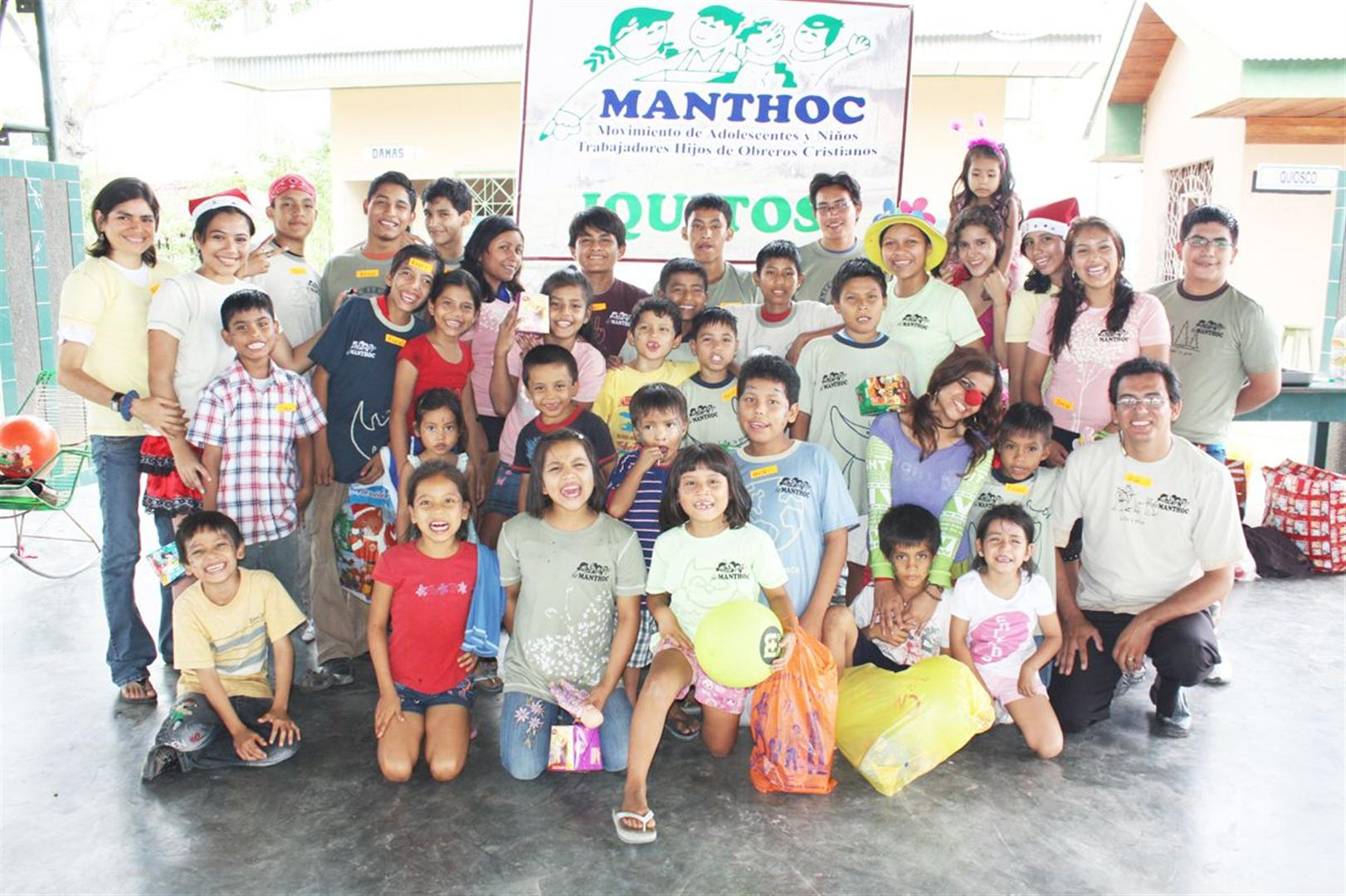 Con la salud de nuestros pueblos como premisa y compromiso, las ARN y la industria aplicamos herramientas científicas, para alcanzar modelos regulatorios más convergentes y eficientes enfocados al acceso oportuno a medicamentos con la calidad, la seguridad y la eficacia requeridas
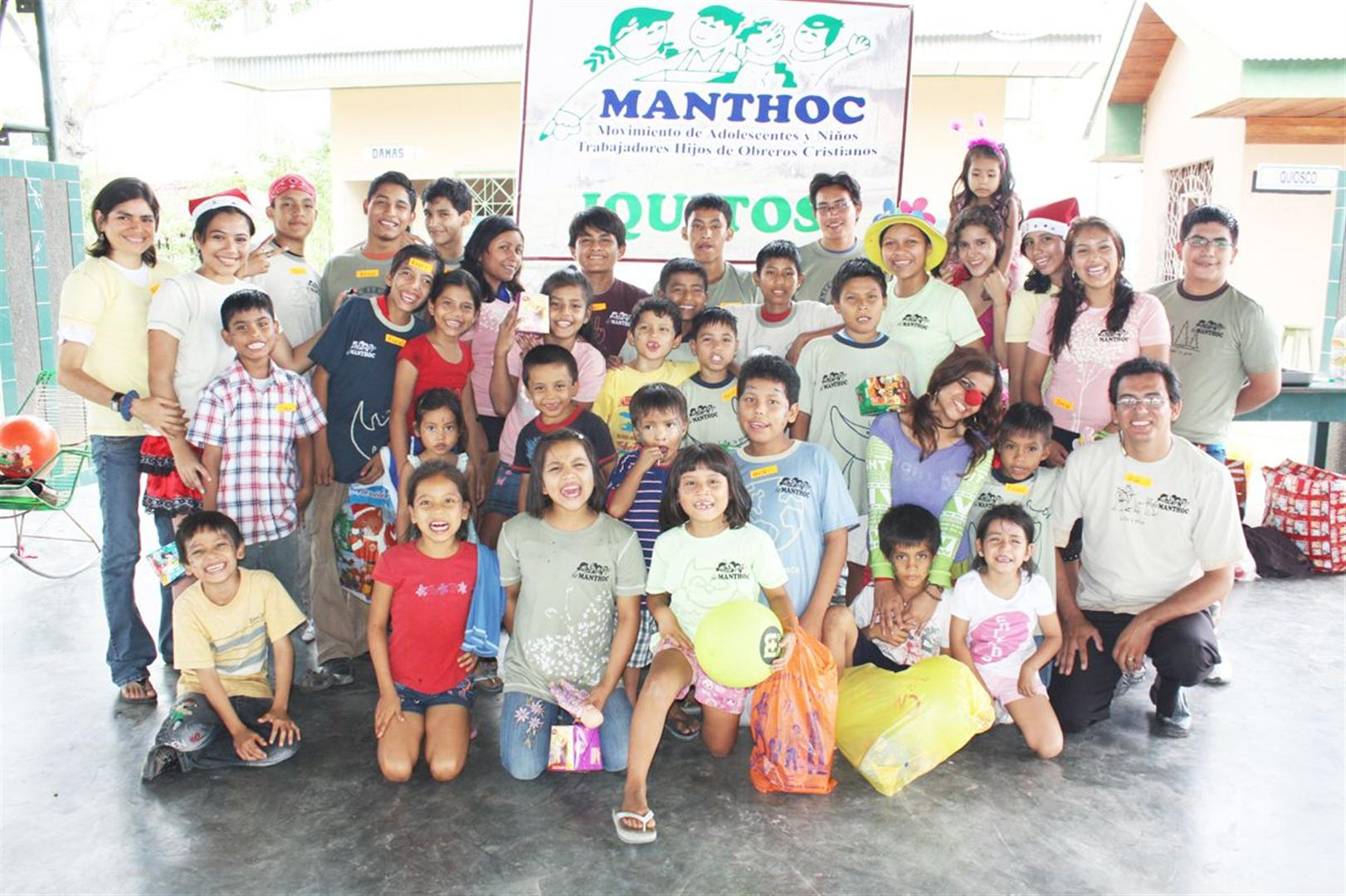 MUCHAS GRACIAS
THANK YOU VERY MUCH
MUITO OBRIGADO
MERCI BEAUCOUP
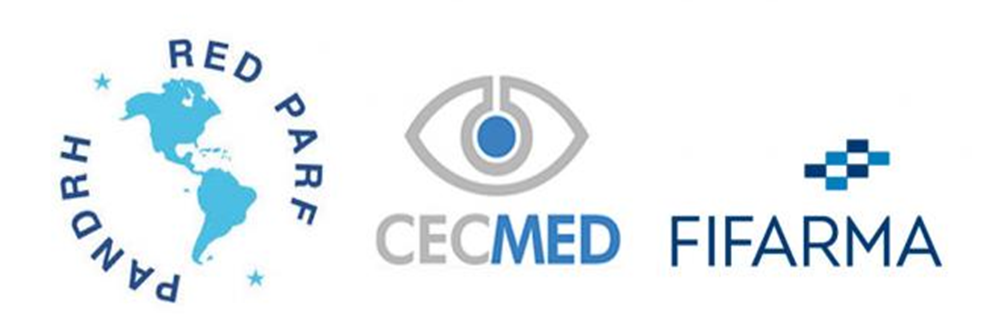